Curso de ExtensãoOrçamento pessoal,Mercado e Bolsa de ValoresAula 1
Orçamento Pessoal
Primeiro passo para atingir os sonhos/objetivos
Todo investimento depende um orçamento pessoal positivo
Objetivos
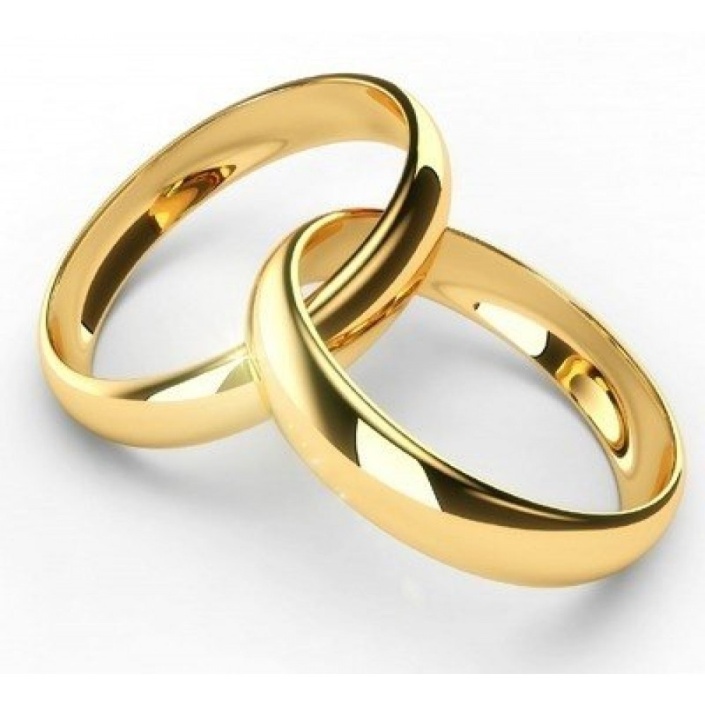 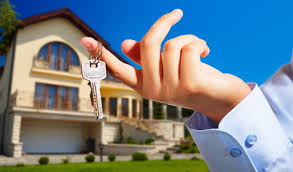 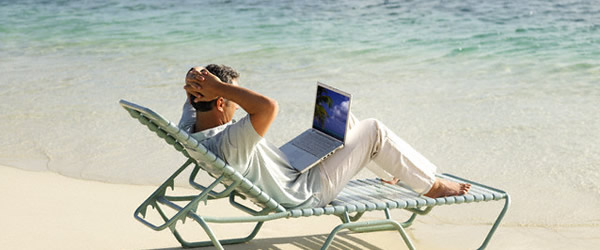 Receita
É todo dinheiro recebido
Pode ser regular: Salário, pensão ou outros
Pode ser ocasional: Prêmios, heranças ou outros
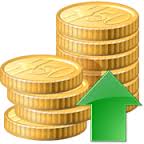 Despesas
São todos os gastos que temos
Podem ser regulares ou irregulares
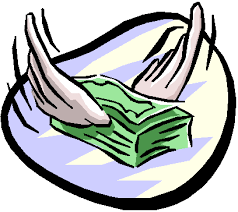 Economizar
Quando as receitas superam as despesas
Ou seja Economia = Receitas - Despesas
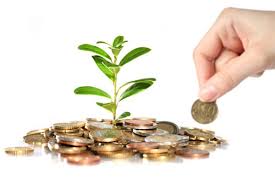 Crédito
O crédito, sob o aspecto financeiro, significa dispor a um tomador, recursos financeiros para fazer frente a despesas ou investimentos, financiar a compra de bens, etc.
Hoje existem diversas modalidades de empréstimos, alguns exemplos de empréstimos pessoais são cartões de crédito, crédito para a pessoa física, CDC (crédito direto ao consumidor), leasing entre outros.
Método Pai Rico Pai Pobre
1 – Pague a si mesmo primeiro
Seus objetivos são muito importante para serem os últimos na sua lista de pagamentos. Devem ser os primeiros!
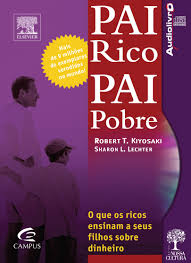 Método Pai Rico Pai Pobre
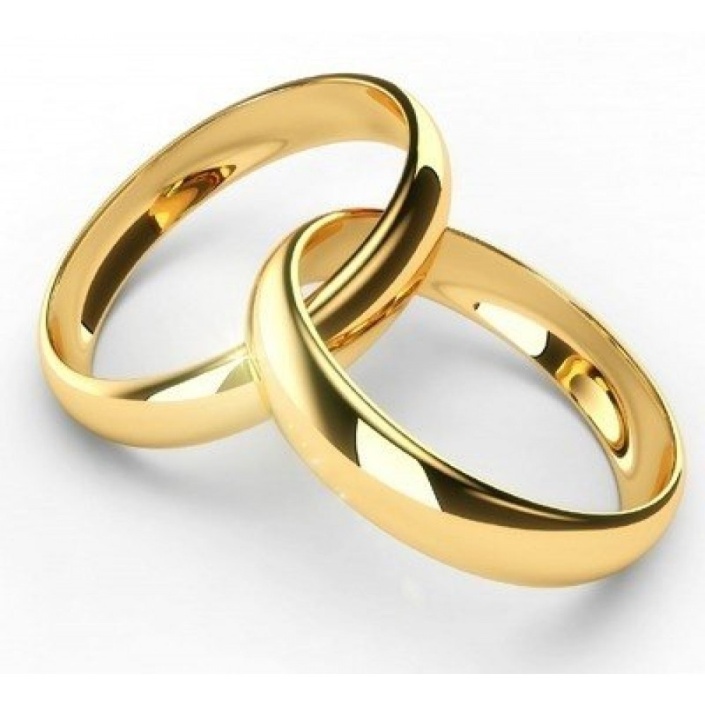 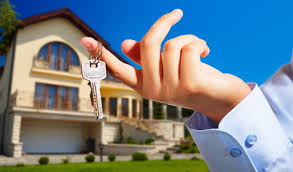 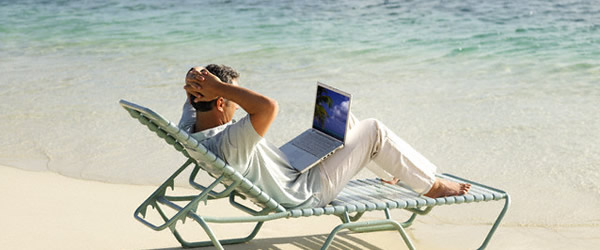 Método Pai Rico Pai Pobre
2 – Credito com Bom Senso
O crédito deve ser utilizado somente para bens de capital (que gerem mais renda) o uso em bens de consumo só aumenta as despesas.
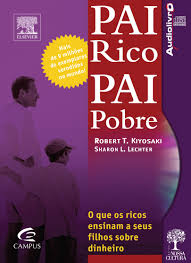 Método Pai Rico Pai Pobre
Após três anos o carro valerá aproximadamente:
R$ 9.500,00

A perda foi de
 R$ 10.000
Finaciamento de carro:
R$ 15.000,00 em 36 meses
Taxa de juros de 1,5% a.m.

Valor pago: R$ 19.522,30
Método Pai Rico Pai Pobre
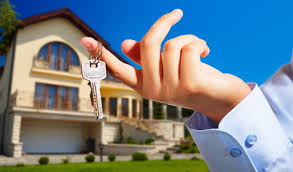 Cenário 1:
Neste cenário houve uma perda de 
R$ 173.520,00

Em compensação se economizar R$ 1000,00 por mês e o colocar na poupança.
Poderá  comprar a mesma casa em 
140 meses ao invés de 240 meses
Finaciamento de casa:
R$ 200.000,00 em 240 meses
Taxa de juros de 0,72% a.m.

Valor pago: R$ 373.520,00
*sem contar taxas e TR
Método Pai Rico Pai Pobre
Cenário 2
Além da perda mostrada no cenário anterior.
O aluguel mensal de um imóvel no Brasil está em torno de 0,3% do seu valor.
O rendimento mensal da poupança está em 0,5%.
Então o mesmo valor guardado em um banco deixará ainda um saldo positivo.

Digamos ainda que alugando-se um imóvel você tenha que mudar uma vez a cada 3 anos, com um custo de mudança de R$ 1.000,00.
O saldo da poupança será de R$ 14.900,00
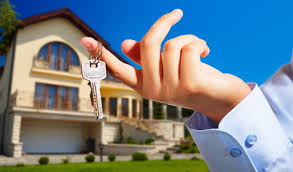 Método Pai Rico Pai Pobre
3 – Faça o dinheiro trabalhar para você
Seus investimentos trazem novas rendas e surgirão oportunidades para aumentar seu capital. Aproveite-as!
Estudar o que comprar e como comprar faz a diferença.
Venda o desnecessário.
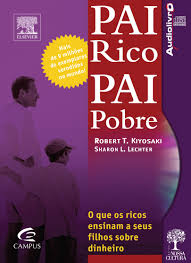 Método Pai Rico Pai Pobre
4 – Crie uma aposentadoria
– A expectativa de vida no Brasil é de 73,62 anos, a aposentadoria na legislação brasileira sugere que os homens se aposentem aos 65 anos e as mulheres aos 60 anos, quando então passarão a receber pelo INSS.
 Há a tendência dos governos cada vez aumentarem mais esses prazos e diminuírem os rendimentos. Com seus investimentos você pode se aposentar antes e com rendas superiores.
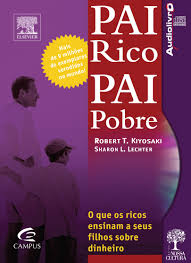 Método Pai Rico Pai Pobre
4 – Crie uma aposentadoria
Recomenda-se para quem tem entre 25 e 40 anos economizar de acordo com a formula:
Economia(%) = Idade - 15
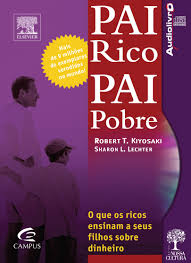 Método Pai Rico Pai Pobre
4 – Crie uma aposentadoria
Recomenda-se para quem tem entre 40 e 50 anos economizar de acordo com a formula:
Economia(%) = Idade - 10
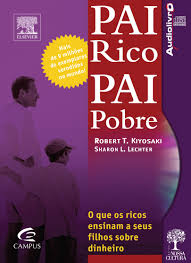 Método Pai Rico Pai Pobre
4 – Crie uma aposentadoria
Recomenda-se para quem tem acima de 50 anos economizar de acordo com a formula:
Economia(%) = Idade
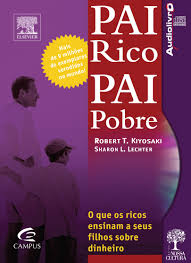 Método Pai Rico Pai Pobre
5 – Saia da corrida de ratos (“Rat Race”)
Temos a tendência de ao receber um aumento de receitas, aumentar nossas despesas.
Controle suas despesas com “Mão de Ferro” não é porque recebemos mais que temos de gastar mais
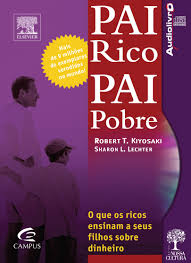 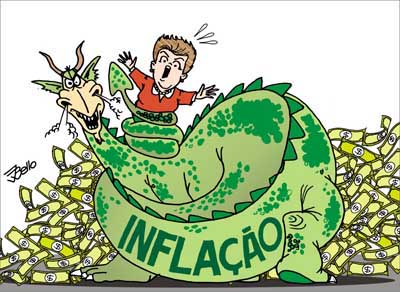 Inflação
Redução do poder de compra da moeda
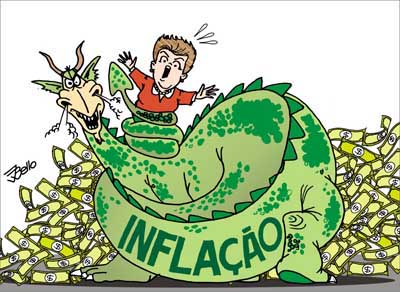 Inflação
I = Cm + Co + Cd
Cm – Componente Monetário ou Inercial
Co  - Componente da Oferta
Cd  - Componente da Demanda
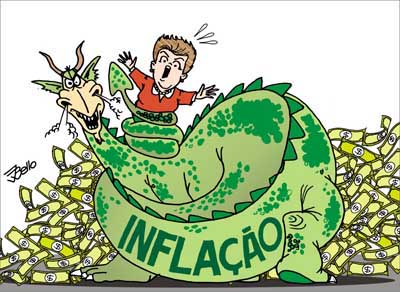 Conceitos para Investimento
Carteira de Investimentos.
A carteira de investimento é a forma de organizar nossos investimentos visando rentabilidade. Como aquele antigo ditado “Não devemos colocar todos os ovos em um único lugar” a função de uma diversificação de investimentos é diminuir os riscos dos investimentos.
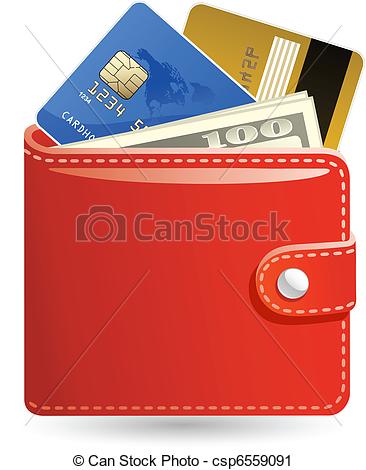 Conceitos para Investimento
Juros
O juro pode ser compreendido como uma espécie de "aluguel sobre o dinheiro". A taxa seria uma compensação paga pelo tomador do empréstimo para ter o direito de usar o dinheiro até o dia do pagamento. O credor, por outro lado, recebe uma compensação por não poder usar esse dinheiro até o dia do pagamento e por correr o risco de não receber o dinheiro de volta.
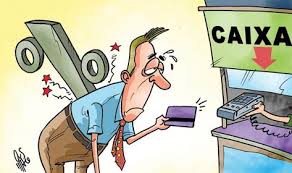 Conceitos para Investimento
Taxa Base do Governo (SELIC)
De modo simples, a taxa Selic serve de taxa de juros de pagamento da dívida do Governo representada pelos títulos públicos
Hoje tem objetivo em 11,25%
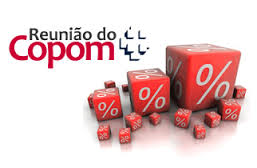 Conceitos para Investimento
Crédito Direto Interbancário (CDI)
Durante suas operações diariamente os bancos às vezes precisam de dinheiro para encerrar o caixa corretamente ou para sustentar algum resgate monetário muito alto, então o que ele faz é pegar dinheiro emprestado com outro banco por prazos curtíssimos, geralmente um dia.
Hoje tem objetivo em 0,02% acima da SELIC
Conceitos para Investimento
Riscos
"Risco" em investimentos pode ser entendido pela probabilidade de alguma incerteza afetar diretamente as operações de mercado, podendo haver possibilidade de perda de parte, todo ou de montante superior ao valor originalmente investido, principalmente, em função de alavancagem.
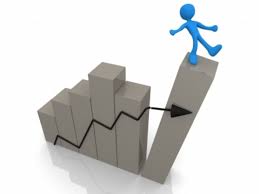 Conceitos para Investimento
Letra de crédito
As Letras de Crédito são títulos de crédito, de emissão de instituições financeiras públicas ou privadas, que conferem direito de penhor sobre os direitos creditórios a elas vinculados.
Investimentos Conservadores
São investimentos de baixo risco aqueles que apresentam pouca probabilidade do investidor ver seu capital diminuído.
São denominados Conservadores porque seu objetivo principal é “conservar” seu capital.
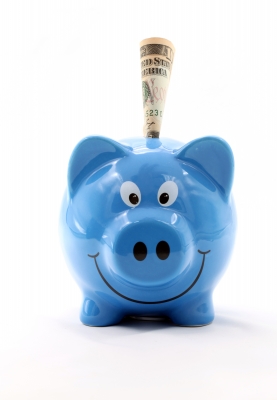 Investimentos Conservadores
Poupança
Remuneração:
TR +
0,5% se e enquanto a taxa Selic for superior a 8,5% ao ano, ou, 70% da taxa Selic mensalizada se for inferior.
Não incide imposto de Renda.
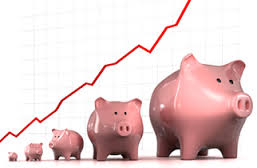 Investimentos Conservadores
Previdência Privada
Não é ligada ao INSS.
Fiscalizada pela SuSeP.

Existem dois Tipos:
PGBL
VGBL
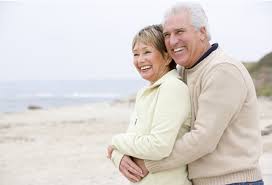 Investimentos Conservadores
Previdência Privada

PGBL
Permite abatimento de até 12 % na base de cálculo do Imposto de Renda Anual
É cobrado, no resgate, 27,5% de Imposto de Renda sobre o Total Aplicado.
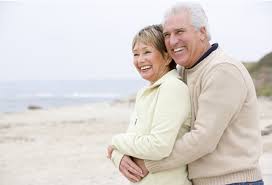 Investimentos Conservadores
Previdência Privada

VGBL
Não permite abatimento na base de cálculo do Imposto de Renda Anual
É cobrado, no resgate, 27,5% de Imposto de Renda sobre o rendimento.
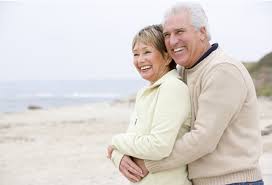 Investimentos Conservadores
Previdência Privada (PGBL e VGBL)
Há cobrança de taxa de carregamento(depósito) de 3% a 4%.
Há cobrança de taxa da administração de 0,5% a 4% a título de taxa de gestão.
Rendimento mínimo de 80% do CDI.
Em caso de bloqueio de bens pela justiça a Previdência Privada não pode ser bloqueada.
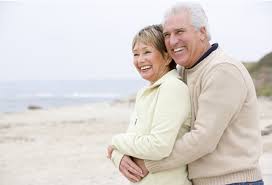 Investimentos ConservadoresPrevidência Privada
Investimento de R$200,00 mensais
Recolhimento de IR ano:
R$ 5.500,00

Após 5 anos investindo:

Depositado: R$ 12.000,00
Saldo: R$14.401,96
Resgate: R$ 13.741,42 

Rentabilidade Real:
0,44% ao mês
Investimento de R$200,00 mensais
Recolhimento de IR ano:
R$ 4.480,00

Após 5 anos investindo:

Depositado: R$ 12.000,00
Saldo: R$14.401,96
Resgate: R$ 10.441,42
Econ. IR: R$ 5.100,00

Rentabilidade Real:
0,79%  ao mês
VGBL
PGBL
Investimentos Conservadores
CDB e RDB

Os Certificados de Depósito Bancário (CDB) e os Recibos de Depósito Bancário (RDB) são títulos privados representativos de depósitos a prazo feitos por pessoas físicas ou jurídicas.
Investimentos Conservadores
CDB e RDB
Rendimento de 80% a 105% do CDI

Imposto de renda conforme a tabela abaixo:
Aplicações até 180 dias: 22,5% sobre o rendimento;
Aplicações de 181 a 360 dias: 20% sobre o rendimento;
Aplicações de 361 a 720 dias: 17,5% sobre o rendimento;
Aplicações acima de 720 dias: 15% sobre o rendimento;
Investimentos Conservadores
Comparação Rentabilidade em um cinco anos
Investimentos Conservadores
Comparação Real(Resgate):
Investimentos Conservadores
LCI e LCA
A LCI é um título de renda fixa emitido por um banco e lastreado por empréstimos imobiliários. Os títulos podem ter rentabilidade pré ou pós-fixada – ou seja, o investidor pode saber exatamente quanto vai receber durante o tempo de aplicação ou então terá um retorno que flutuará de acordo com as taxas de juros praticadas no mercado.
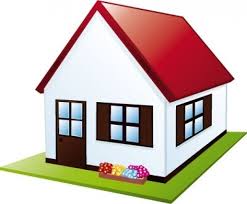 Investimentos Conservadores
LCI e LCA
Do ponto de vista do investidor, não há diferença entre investir em LCI ou LCA – o que muda é o lastro do papel. As LCA (Letras de Créditos do Agronegócio) são títulos emitidos por bancos garantidos por empréstimos concedidos ao setor de agronegócio. Esses títulos foram criados pelo governo com objetivo de ampliar os recursos disponíveis ao financiamento agropecuário.
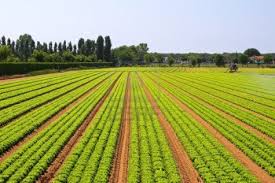 Investimentos Conservadores
LCI e LCA
A rentabilidade varia de 80% a 105% do CDI
Investimento mínimo de R$ 10.000,00
Não incide Imposto de Renda
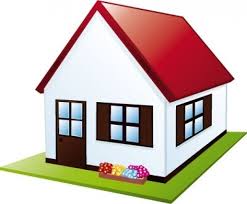 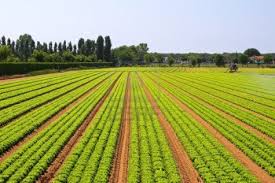 Investimentos Conservadores
Titulos do Tesouro Direto
O Tesouro Direto é um programa de venda de títulos públicos a pessoas físicas desenvolvido pelo Tesouro Nacional, em parceria com a BM&FBOVESPA.
O investimento no Tesouro Direto é um investimento em renda fixa, mas isso não quer dizer que os preços e taxas dos títulos públicos do Tesouro Direto não apresentem variação ao longo do tempo.
Investimentos Conservadores
Titulos do Tesouro Direto
Entre a data de compra e de vencimento, o preço do título flutua em função das condições do mercado e das expectativas quanto ao comportamento das taxas de juros futuras. Uma redução nas taxas de juros de mercado em relação à taxa de compra do título provocará aumento no valor do título. Já um aumento nas taxas de juros proporciona o efeito contrário.
Investimentos Conservadores
Titulos do Tesouro Direto
Se o investidor permanecer com os títulos até a sua data de vencimento, receberá o valor correspondente à rentabilidade pactuada no momento da compra, independente das variações de preço do título ao longo da aplicação. Entretanto, no caso da venda antecipada, o Tesouro Nacional recompra o título com base em seu valor de mercado. Logo, na venda antes do vencimento, o retorno da aplicação poderá ser diferente da acordada no momento da compra, dependendo do preço do título no momento em que o investidor decidir vender o título.
Investimentos Conservadores
Titulos do Tesouro Direto
Existem 5 tipos de titulo do tesouro:
LTN – Letras do Tesouro Nacional
NTN-F – Notas do Tesouro Nacional – Serie F
NTN-B – Notas do Tesouro Nacional – Serie B
NTN-B Principal
LFT – Letras Financeiras do Tesouro
Investimentos Conservadores
Titulos do Tesouro Direto – LTN
O investidor sabe exatamente a rentabilidade a ser recebida até a data de vencimento (SELIC no lançamento);
O investidor sabe exatamente o valor bruto, em reais, a ser recebido por unidade de título na data de vencimento (R$ 1.000,00):
Tem fluxo simples: uma aplicação e um resgate;
Maior disponibilidade de vencimentos para a negociação no Tesouro Direto;
Indicado para o investidor que acredita que a taxa prefixada será maior que a taxa de juros básica da economia naquele mesmo prazo do título.
Investimentos Conservadores
Titulos do Tesouro Direto – NTN-F
O investidor sabe exatamente a rentabilidade a ser recebida até a data de vencimento;
O investidor sabe exatamente o valor bruto a ser recebido por unidade de título na data de vencimento (R$ 1.000,00);
Indicado para o investidor que deseja obter um fluxo de rendimentos a cada seis meses (cupons de juros) a uma taxa de juros pré-definida antes do vencimento do título;
Indicado para o investidor que acredita que a taxa prefixada será maior que a taxa de juros básica da economia.
Investimentos Conservadores
Titulos do Tesouro Direto – NTN-B
Proporciona rentabilidade real;
Indicado para o investidor que deseja obter um fluxo de rendimentos periódicos (cupons semestrais);
Indicado para o investidor que deseja uma rentabilidade pós-fixada indexada ao IPCA;
Indicado para o investidor que deseja fazer poupança de médio/longo prazos, inclusive para aposentadoria, compra de casa e outros.
Investimentos Conservadores
Titulos do Tesouro Direto – NTN-B Principal
Proporciona rentabilidade real;
Indicado para o investidor que deseja uma rentabilidade pós-fixada indexada ao IPCA;
Indicado para o investidor que deseja fazer poupança de médio/longo prazos, inclusive para aposentadoria, compra de casa própria, etc;
Fluxo simples: uma aplicação e um resgate;
Traz mais conforto ao investidor, pois suprime a preocupação e o trabalho necessários ao reinvestimento, e reduz o custo de transação;
Investimentos Conservadores
Titulos do Tesouro Direto – LFT
• Indicado para o investidor que deseja uma rentabilidade pós-fixada indexada à taxa de juros da economia (Selic);
• Fluxo simples: uma aplicação e um resgate.
Investimentos Conservadores
Titulos do Tesouro Direto
Investimentos Conservadores
Titulos do Tesouro Direto
Imposto de renda conforme a tabela abaixo:
Aplicações até 180 dias: 22,5% sobre o rendimento;
Aplicações de 181 a 360 dias: 20% sobre o rendimento;
Aplicações de 361 a 720 dias: 17,5% sobre o rendimento;
Aplicações acima de 720 dias: 15% sobre o rendimento;
Investimentos Conservadores
Titulos do Tesouro Direto
Taxas sobre a compra:
Taxa cobrada pela BM&FBOVESPA
Taxa de custódia de 0,30% a.a. sobre o valor dos títulos, referente aos serviços de guarda dos títulos e às informações e movimentações dos saldos: Esta taxa é provisionada diariamente a partir da liquidação da operação de compra (D+2).
Investimentos Conservadores
Titulos do Tesouro Direto
Taxas sobre a compra:
Taxa cobrada pela Instituição Financeira
A taxa pode ser uma cobrada anualmente, modalidade mais comum, ou por operação. Para esclarecimentos quanto ao pagamento dessa taxa, contate a Instituição financeira correspondente.
Boa sorte na conquista de seus objetivos!
Bons Investimentos



Copyright Marcelo Eli Sved – marcelo.sved@gmail.com